Desert Vista Thunder Board Treasurer Training
2022-2023
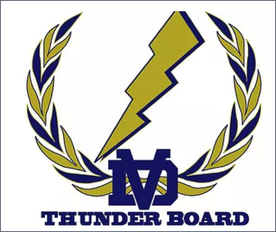 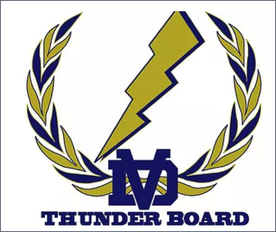 Role & Responsibility
Prepare a proposed annual budget for the booster membership’s review and approval. 
Prepare monthly financial statements and report to the Thunder Board members.
Be a signatory on the Booster Club bank account. 
Make disbursements as approved by the annual budget
Maintain the financial records of the booster club
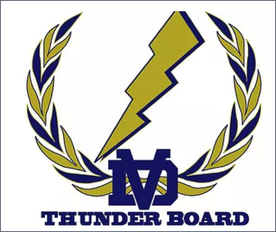 Creating a Budget
Projected Beginning cash balance of fiscal year (July 1st – June 30th)
Estimated Revenue
Estimated Expenses
Projected Ending Cash Balance 

Major changes (10% variance from budget) should be voted on during booster meeting

Review TB 2022-2023 Budget
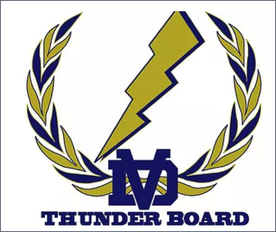 Monthly Financial REport
Includes: pdf copy of booster bank statement & completed financial report template
All changes to categories should be made in July sheet (other tabs are locked)
Beginning and ending cash balances should match statement
Categorize all revenue and expenses for tb treasurer to understand cash flow
Due by end of following month (July report due by August 31st)
	-send to dvtbtreasurer@gmail.com 
Financial Reports 60 days past due incur $25 late fine
Make financial reports available to public (website, newsletter, etc.)
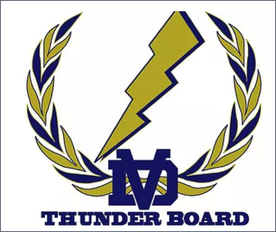 Keeping Financial records
Collect w-9 information for contractors paid $600 or more in a year
	-legal name, address, ssn/tin, total amount paid
Send information to Thunder Board Treasurer before Dec 31st
Student activities account (bookstore) funds should not comingle with booster funds
Recommend using a booster email account to transfer to next treasurer to keep record of all official communications
	-ex: dvtbtreasurer@gmail.com
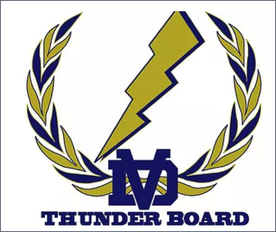 Questions
Resources:
Thunder Board Website – https://dvhsthunderboard.com/treasurer.html
Thunder Board Treasurer – Nikita Hays  480-547-0149 (call or text)
Thunder Board Monthly Meetings – 4th Monday every Month
	-Next meeting is October 17th at 7pm in the DVHS Thunder Room